Long Term Care Insurance
Average Cost of Care2
Likelihood of Requiring LTC1
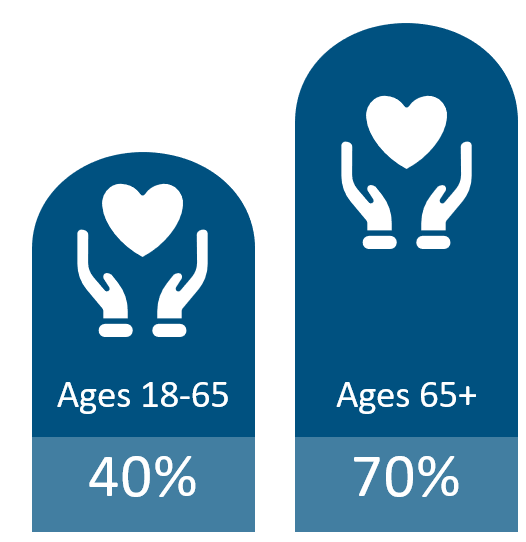 Benefits That Cover Long Term Care
LTC Financing Crisis
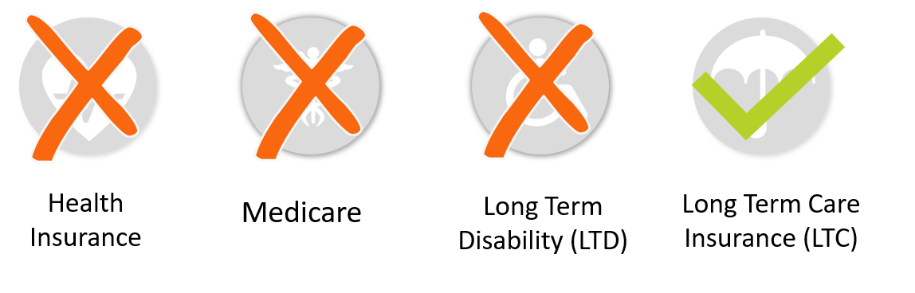 Home Care
Assisted Living
Nursing Home
$77,792
Avg Stay 3 years
$70,800
Avg. Stay 2.5 years
$127,750
Avg. Stay 2.4 years
1ASPE.HHS.gov, 2019       2Genworth 2024 Cost of Care      3 Health Insurance Association of America 4 Long-Term Services and Supports:  History of Federal Policies and Programs, Congressional Research Service,  December 2023.
Why Employers Offer LTC Insurance
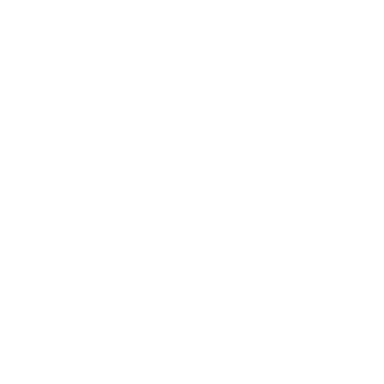 GROUP PLAN ADVANTAGES
EMPLOYER FUNDING
Portable – at same rate
Issue Age Rates – do not increase with age. 
Guaranteed Issue – exclusive to employer plans.  Provides employees access to a benefit.
Funded for All or Defined Class – years of service, title, salary
Attract & Retain – with Differentiating Benefit
401k/403b Preservation – employees that max out benefit
Employee Engagement – increases 600%
401k/403b PRESERVATION
LTC LEGISLATION - LINK
LTC INSURANCE
EMPLOYERS OFFERING LTC BENEFITS
Employees pay for LTC from investments
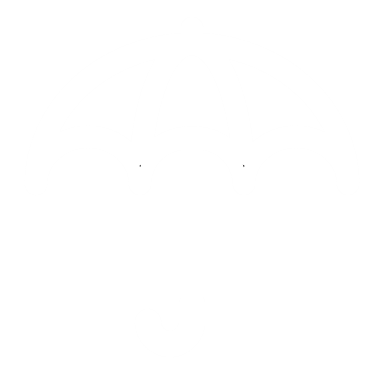 KFF – 25% of employers offering health insurance also offer LTC insurance.  Of those, 39% contribute toward the cost of the plan through employer funding
Only benefit that pays for LTC
Medicaid consumes 30% of state budgets so state are evaluating options to reduce Medicaid cost.
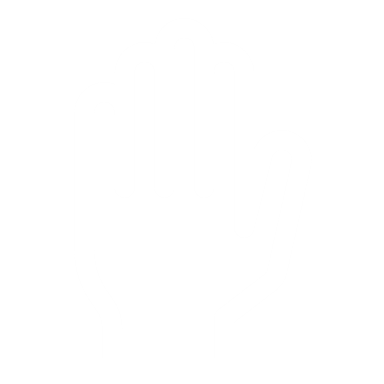 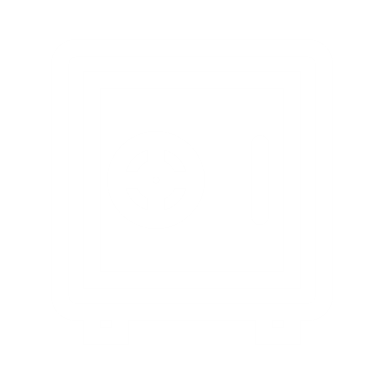 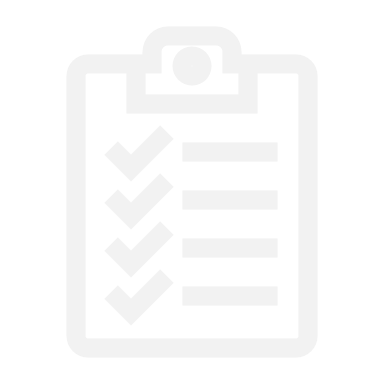 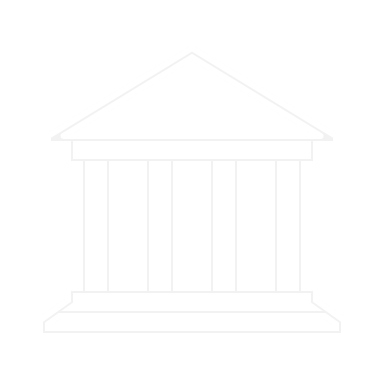 EMPLOYEES REQUESTING LTC
2021 LIMRA Study - top 3 reasons for Life + LTC products:
Concern LTC costs may deplete or exceed savings – 35%
It is a more economical use of current assets – 33%
Benefits pay even if LTC expenses aren’t incurred – 29%

NY Life Study
LTC is one of top 5 benefits employees are most interested in
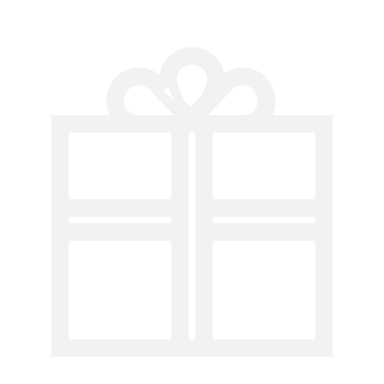 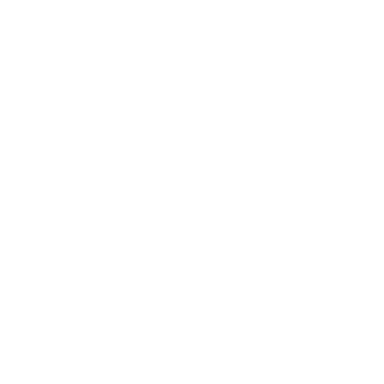 Off-Cycle Enrollment
600% participation increase compared to on-cycle
New York Life